NOTRE IDENTITÉ
NOS EXPERTISES
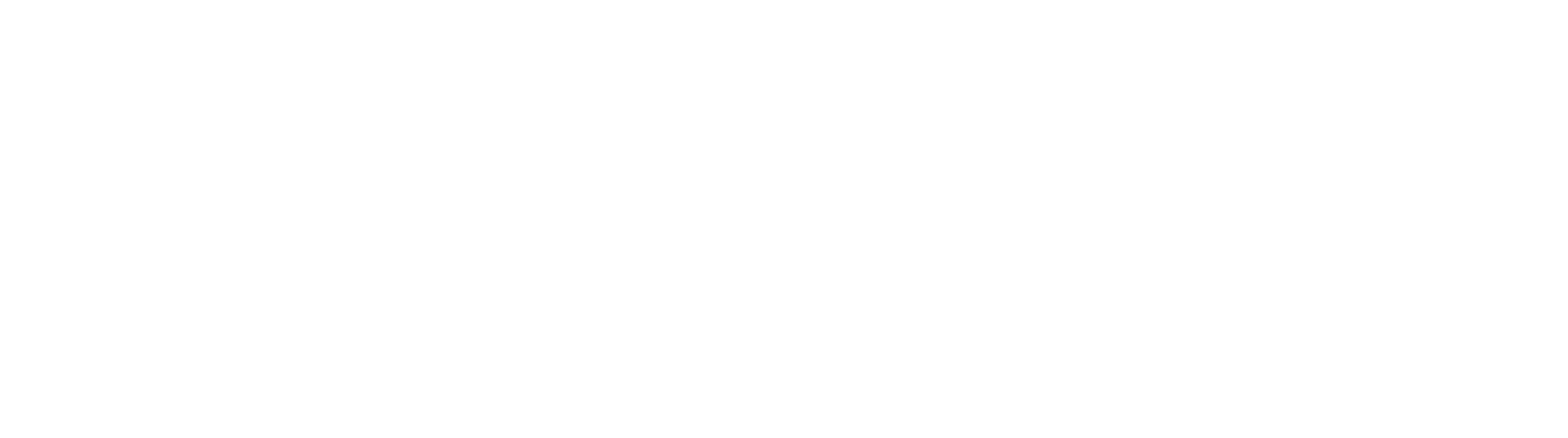 ÉCRIVONS ENSEMBLE LE FUTUR DE VOS LIEUX
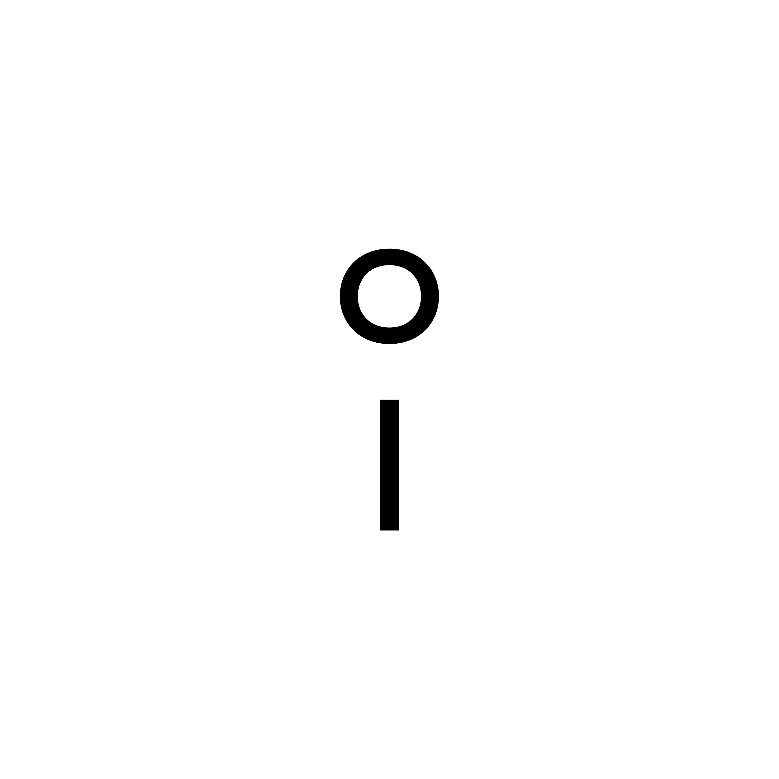 Les missions proposées
Recrutement : Chargé.e d’Affaires Merchandising
Rattaché(e) à la Direction du site, vous avez la responsabilité de gérer et développer un portefeuille de clients sur des projets de merchandising
Vous devez personnaliser la relation client en véhiculant une image forte d'isospace Brands
Nos valeurs : Humbles – Travailleurs – Atypiques – Passionné.es
Notre histoire
Les principales tâches :

- La réalisation des devis selon les briefs et concepts transmis par des agences ou les maitres d’ouvrages,
- Être force de propositions sur les aspects techniques et esthétiques 
- La réalisation des plans techniques de fabrications (échelle 1) de vitrines, stands, mobilier merchandising, espaces de ventes éphémères, corners… Implantation, positionnement signalétique, choix des matériaux…
- La vérification de la cohérence et de la faisabilité des différents aspects techniques,
- Le passage des commandes, et la préparation des dossiers d’atelier,
- Le suivi de production et le contrôle qualité de l’ensemble des fabrications internes et externes,
- Le contrôle de la rentabilité de vos dossiers.
25 ans que nous concevons et réalisons des projets d’aménagement, D’agencement et de rénovation partout en France.
Isospace est passé du statut d’une modeste PME spécialiste en cloisons qui s’était installée dans un ancien garage désaffecté à un véritable groupe expert en aménagement et agencement de lieux et d’espaces.

Aujourd’hui, isospace c’est près de 100 salariés, 400 projets chaque année partout en France et un chiffre de 30 millions de chiffre d’affaires en 2022.
Les compétences souhaitées :
Savoir faire :
- Connaissance solide en menuiserie et agencement 
- Vous maitrisez autocad, pack Adobe, ainsi que le pack office. 
- Logiciel 3D  et dessin à main levée seraient un plus.
- Anglais (rédactionnel) 

De formation agenceur, designer industrielle, ou architecte d’intérieur, vous justifiez d’une expérience de 5 ans minimum (hors stages).
Savoir-être :
	- Travail d’équipe
	- Autonomie
	- Curieux
	- Rigoureux
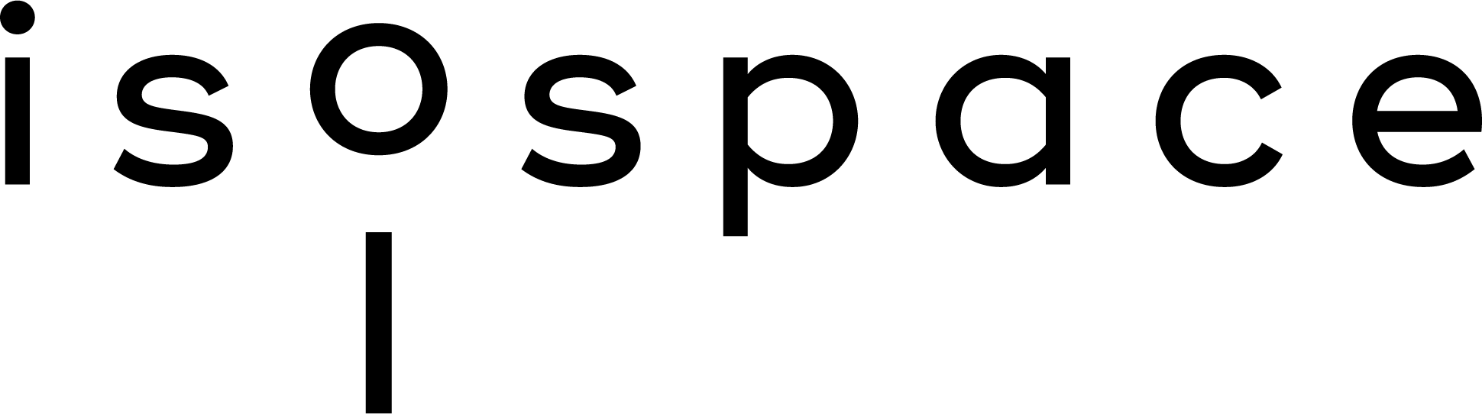 Nous aimons autant penser les projets que les réaliser. De la conception à la réalisation jusqu’au recyclage des matériaux. Isospace explore l’ensemble du spectre de la gestion de l’espace sans se détourner de l’essence même de son activité : le bien-être.
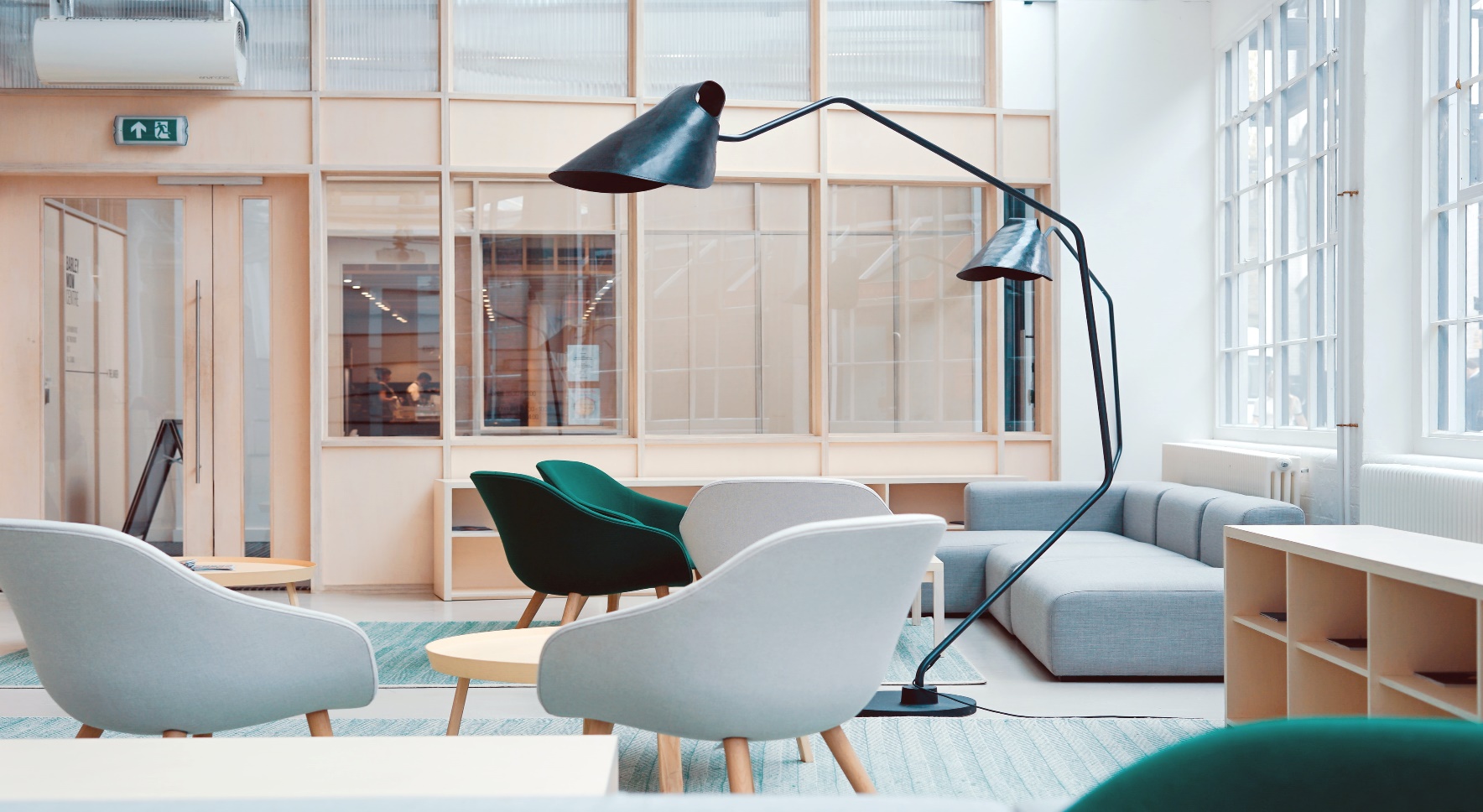 Rémunération :  en fonction de l’expérience.
Avantages : 

Située au cœur de Bry Sur Marne, Isospace Brands vous propose une mutuelle avec de bonnes conditions de prise en charge, une prévoyance, une carte Swile pour les tickets restaurants, une possibilité de faire du télétravail. Pour votre fonction, un téléphone, un ordinateur portable
En quelques années et des milliers de projets, Isospace s’est donné le droit de penser et rêver toujours plus grand pour mieux répondre aux attentes de ses clients.

Notre devise : écrire ensemble de le futur de vos lieux avec culot, panache et responsabilité
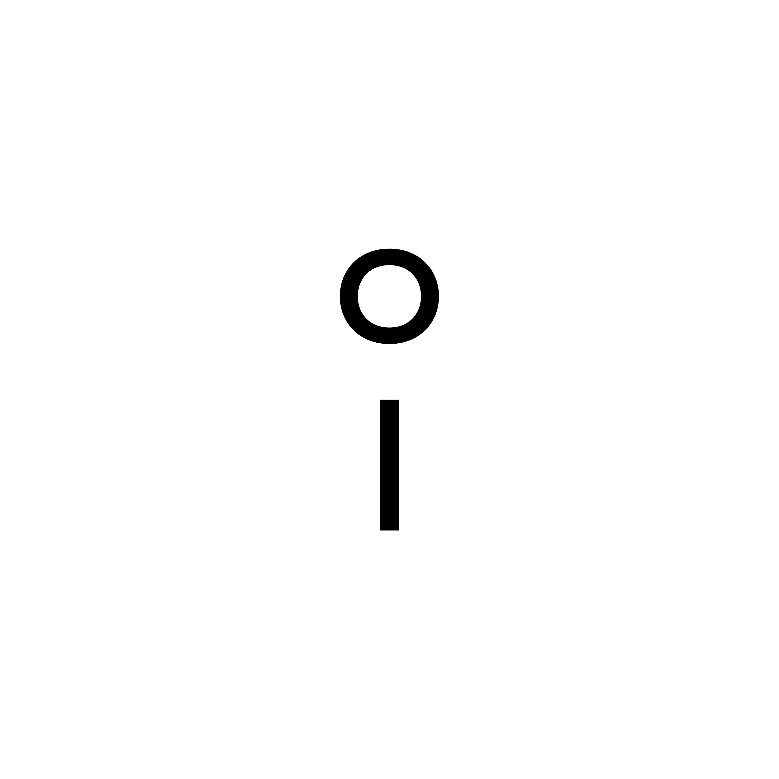 www.isospace.fr